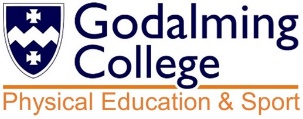 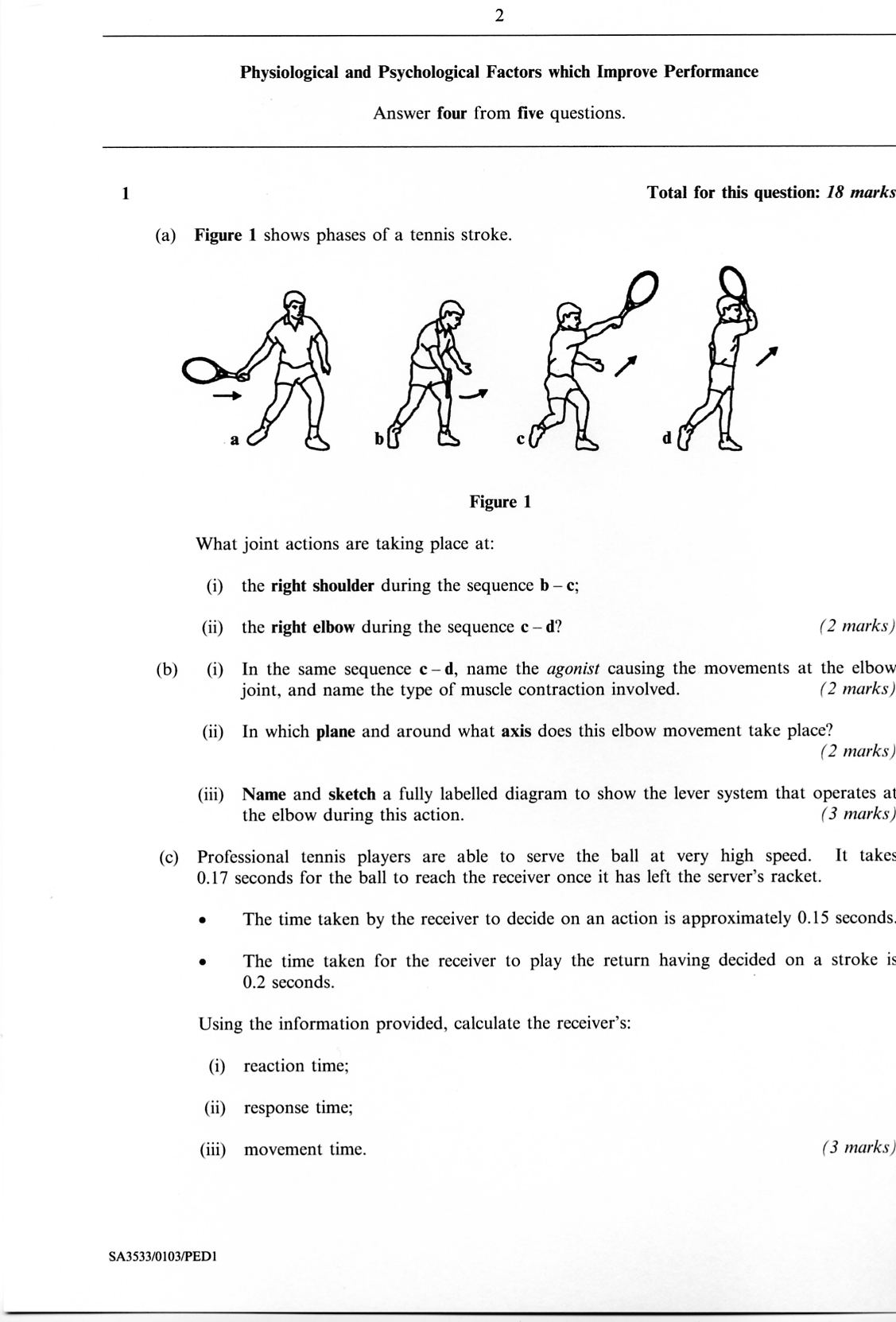 Forehand Racquet Strokes
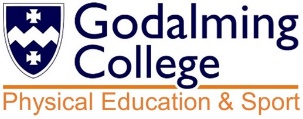 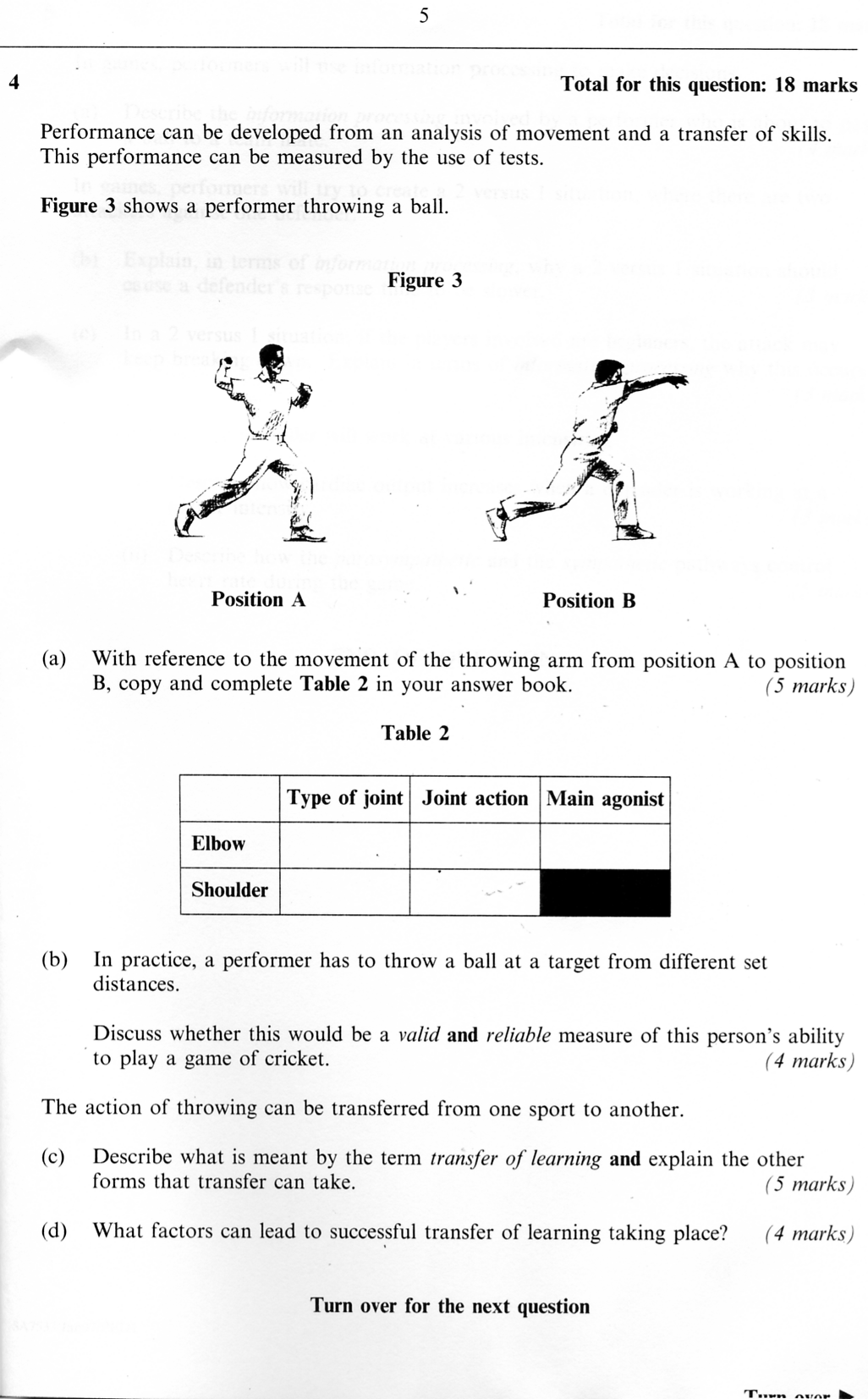 Over-arm Throwing
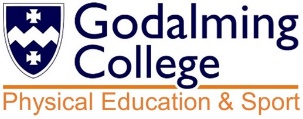 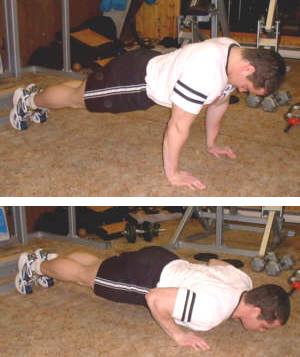 Press Up
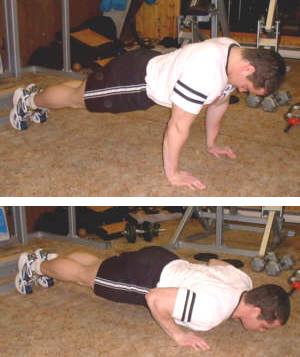 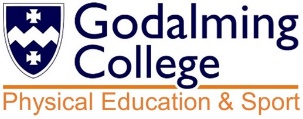 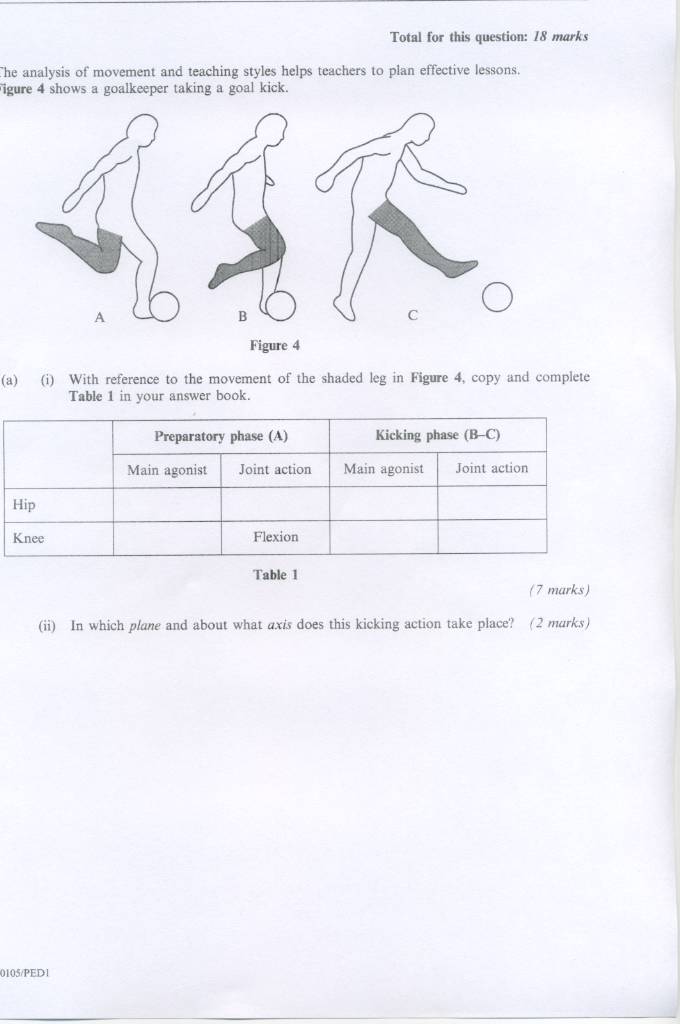 Kicking
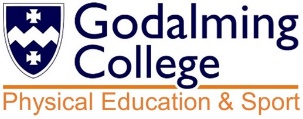 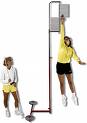 Jumping
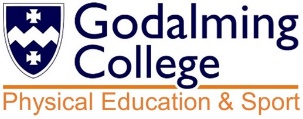 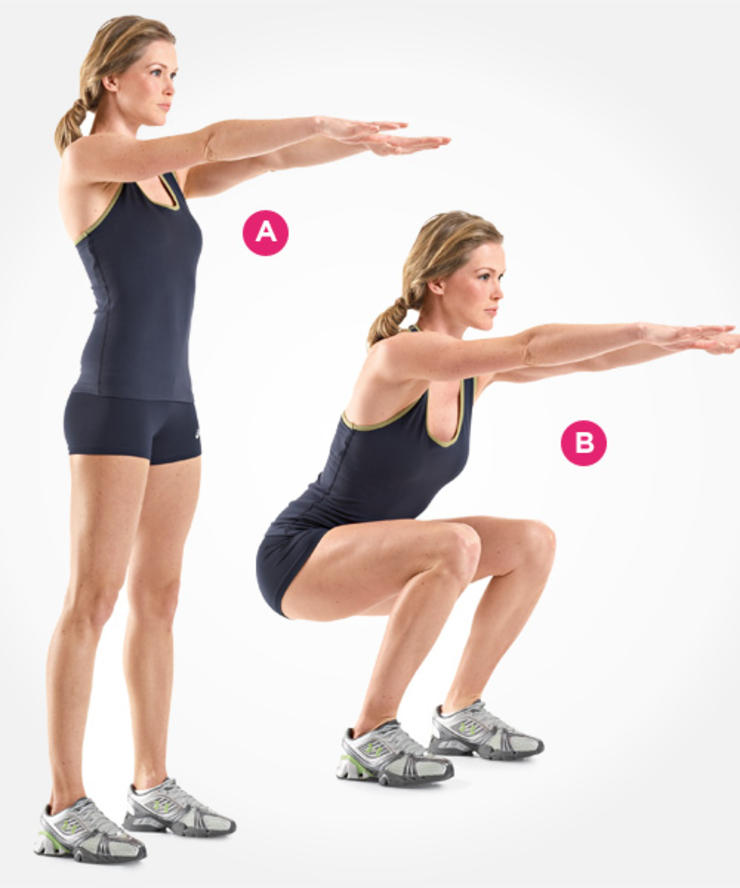 Squats
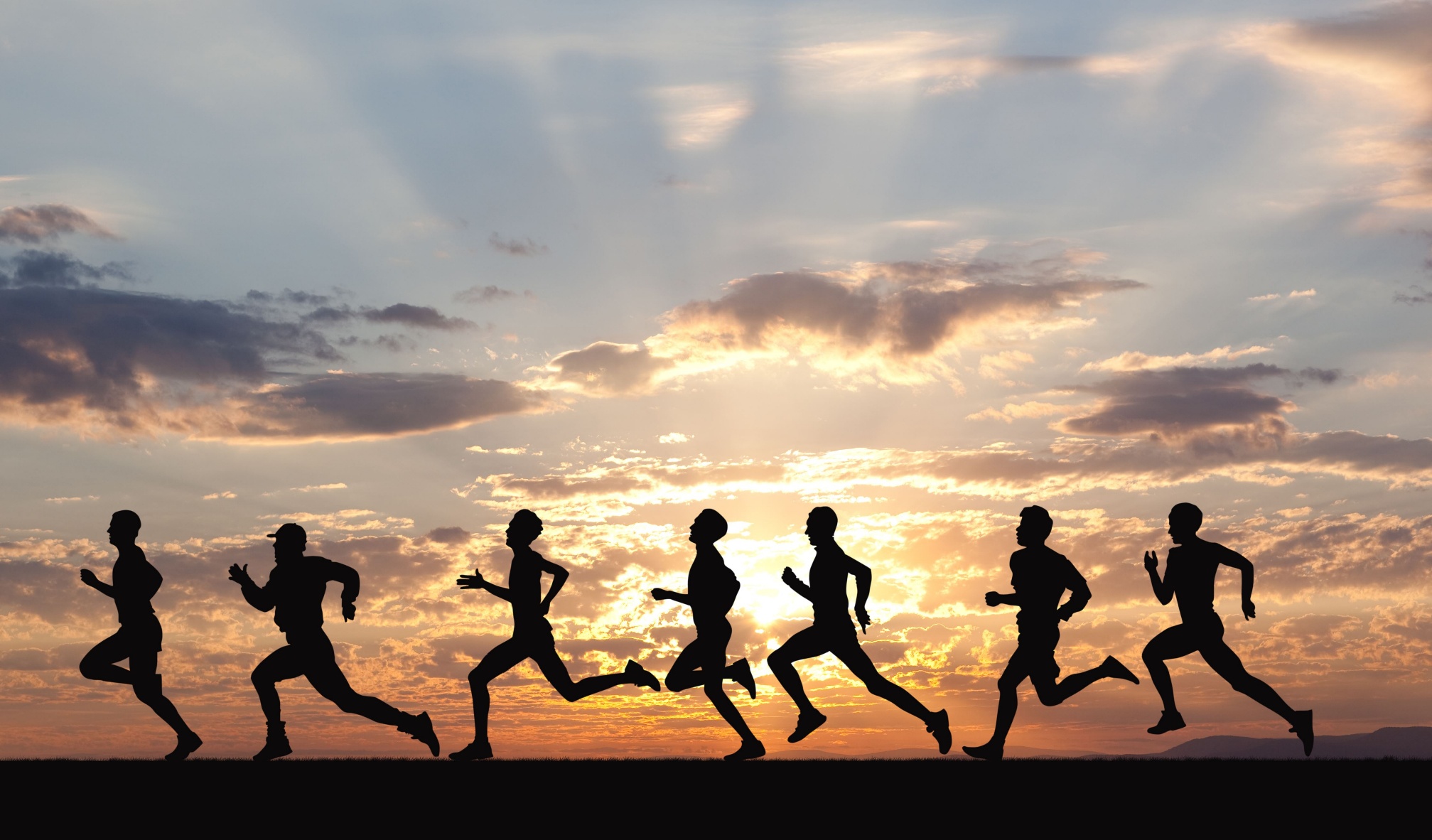 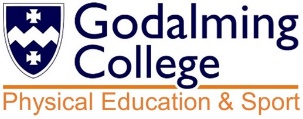 Running
Recovery
Drive –always the leg in contact with the ground
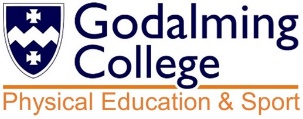 Make up your own movement analysis example.